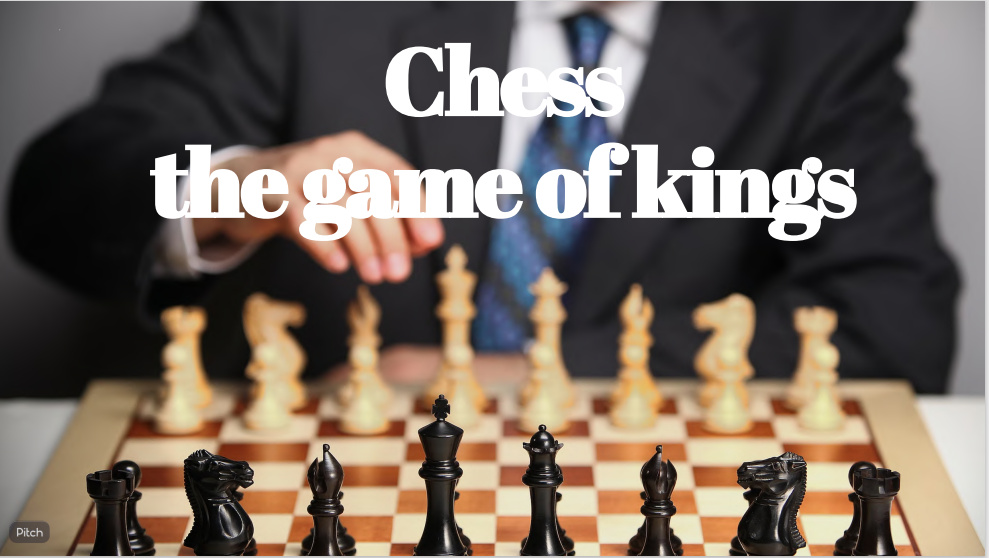 Potyczki
szachowe
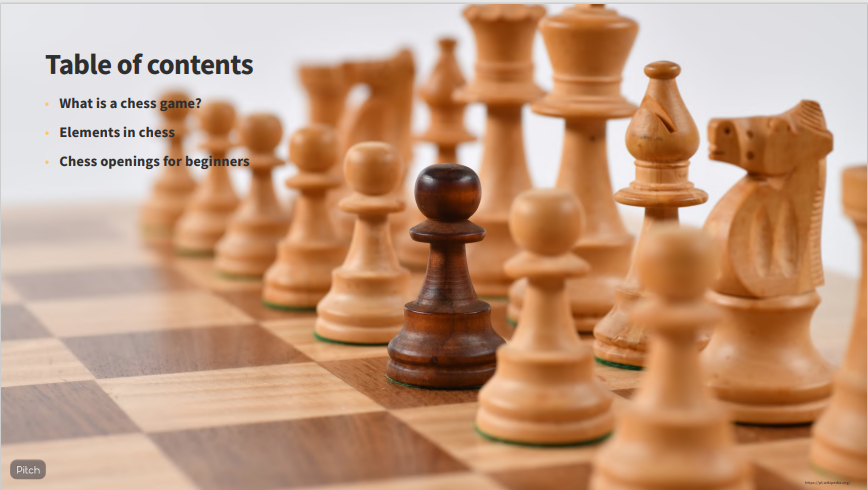 Potyczki
szachowe
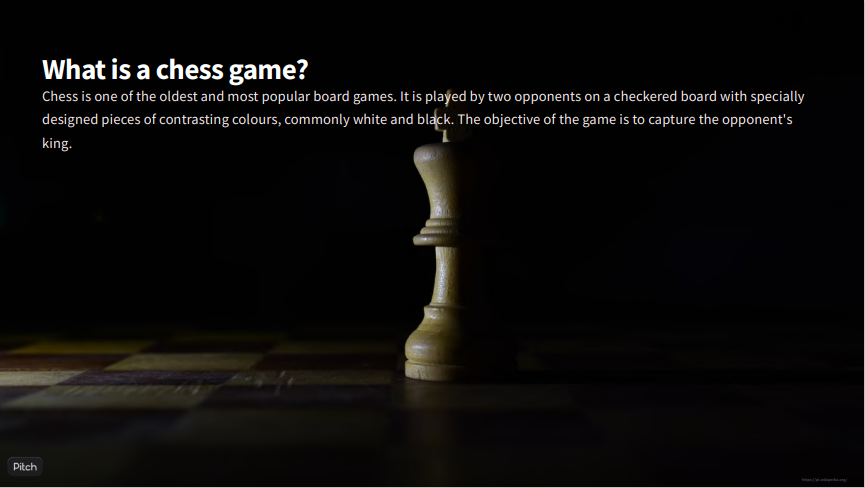 Potyczki
szachowe
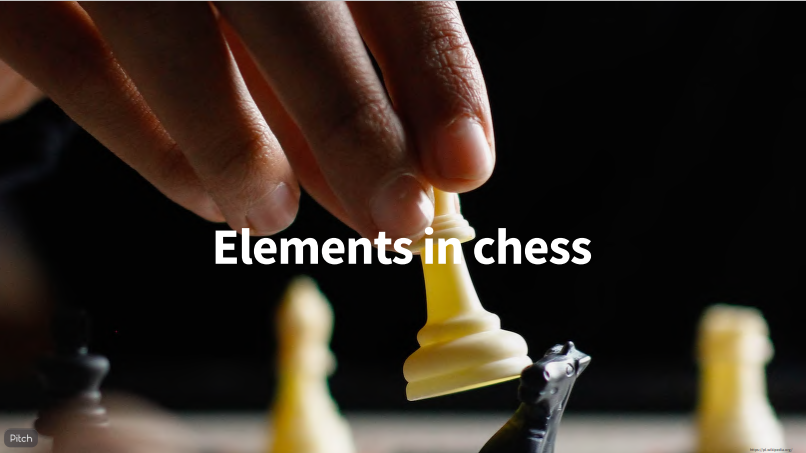 Potyczki
szachowe
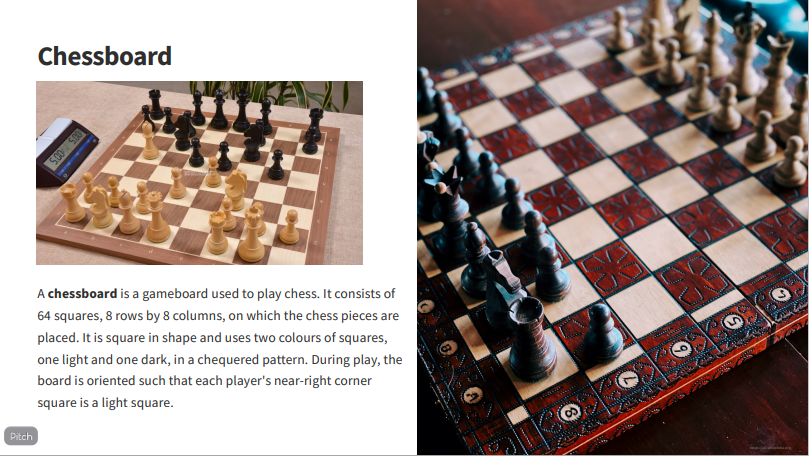 Potyczki
szachowe
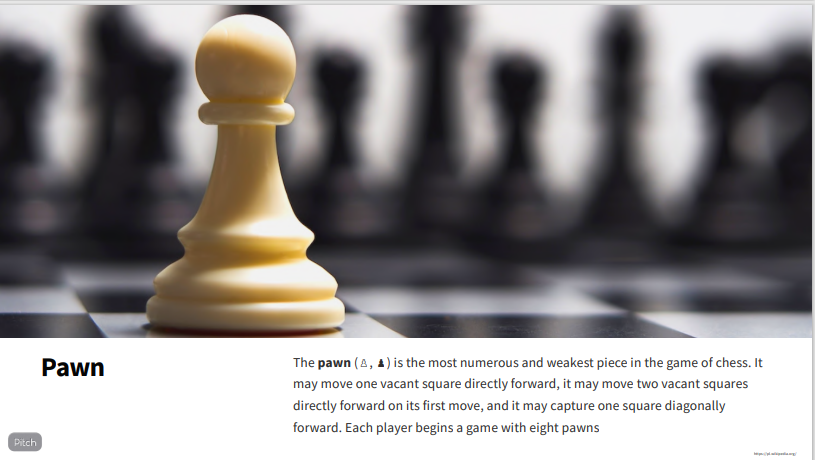 Potyczki
szachowe
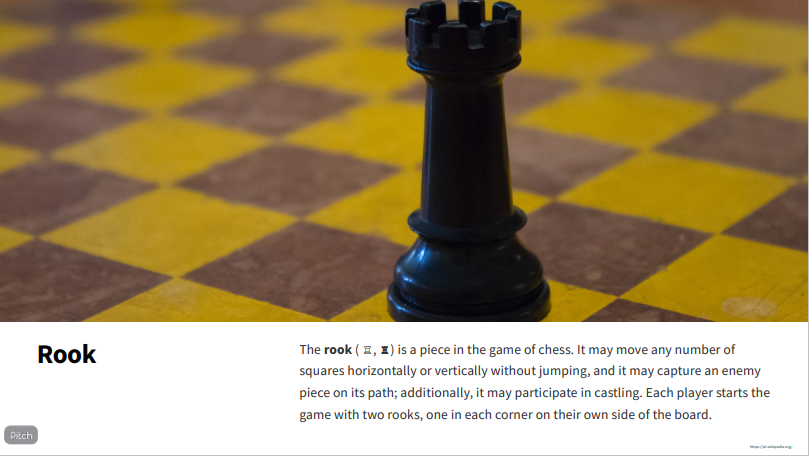 Potyczki
szachowe
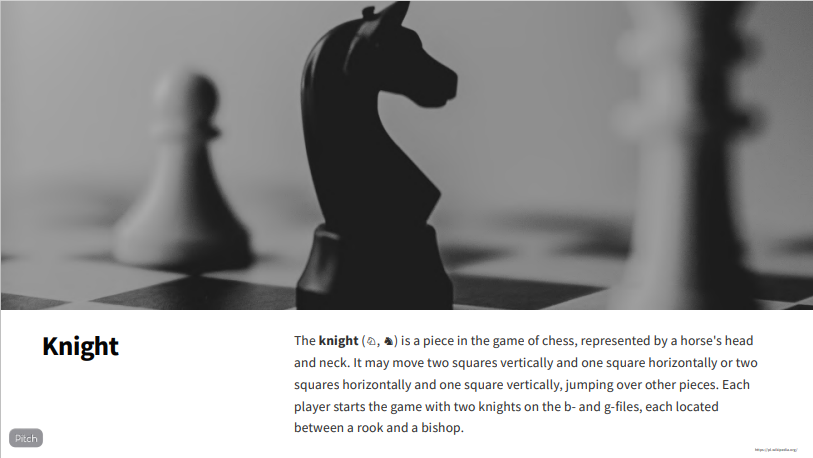 Potyczki
szachowe
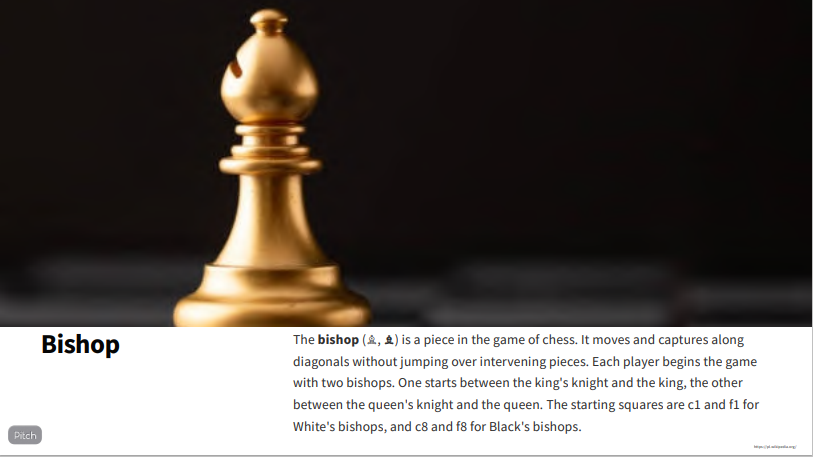 Potyczki
szachowe
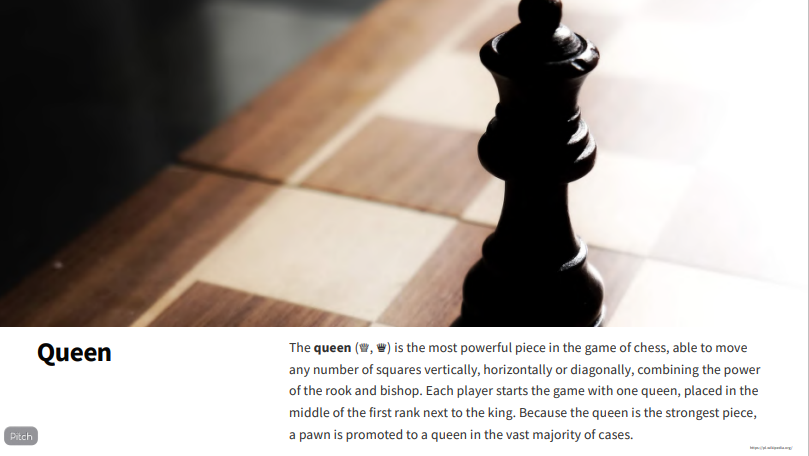 Potyczki
szachowe
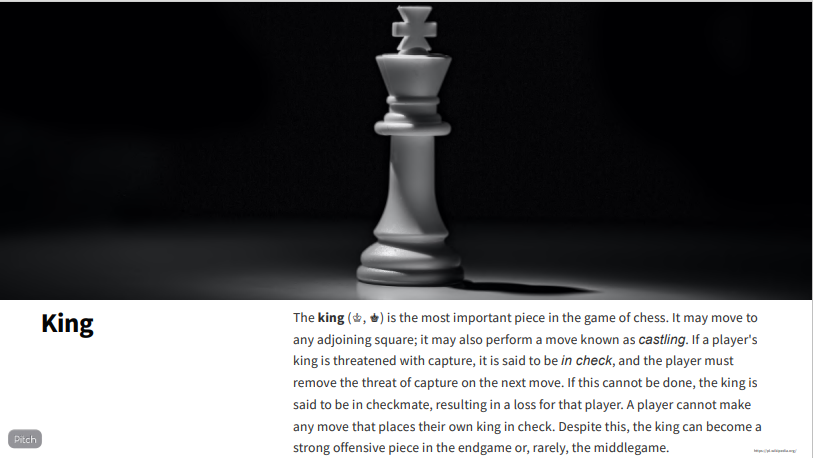 Potyczki
szachowe
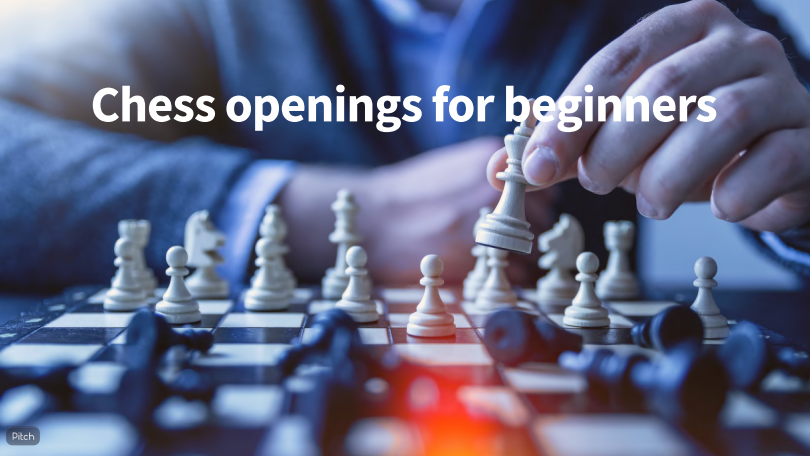 Potyczki
szachowe
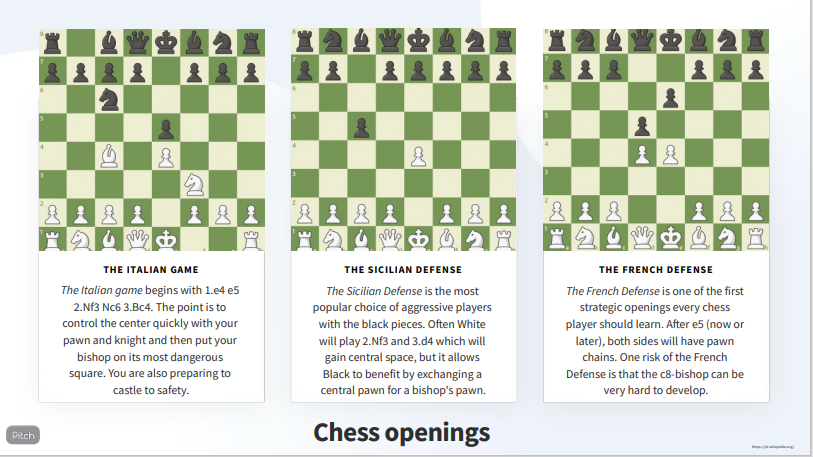 Potyczki
szachowe
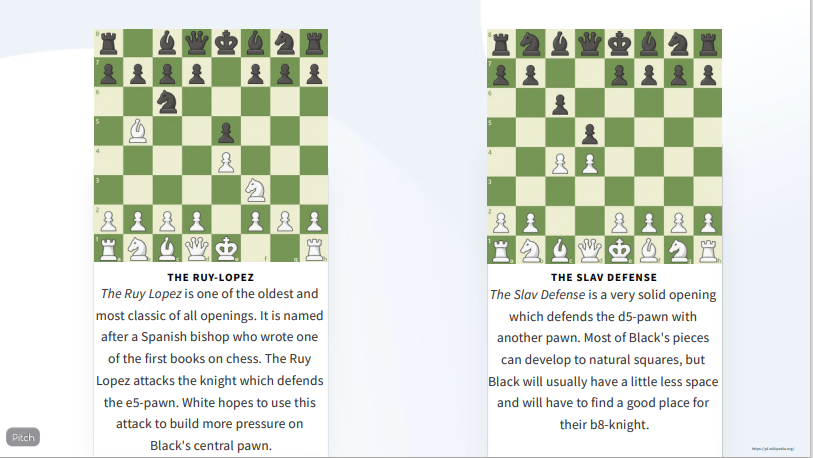 Potyczki
szachowe
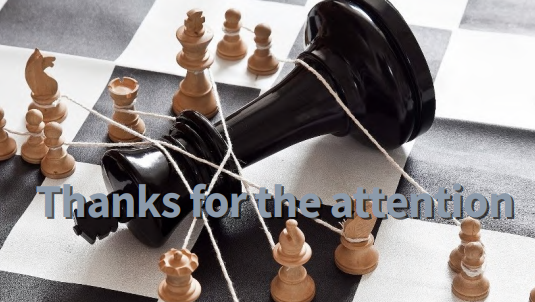 Potyczki
szachowe